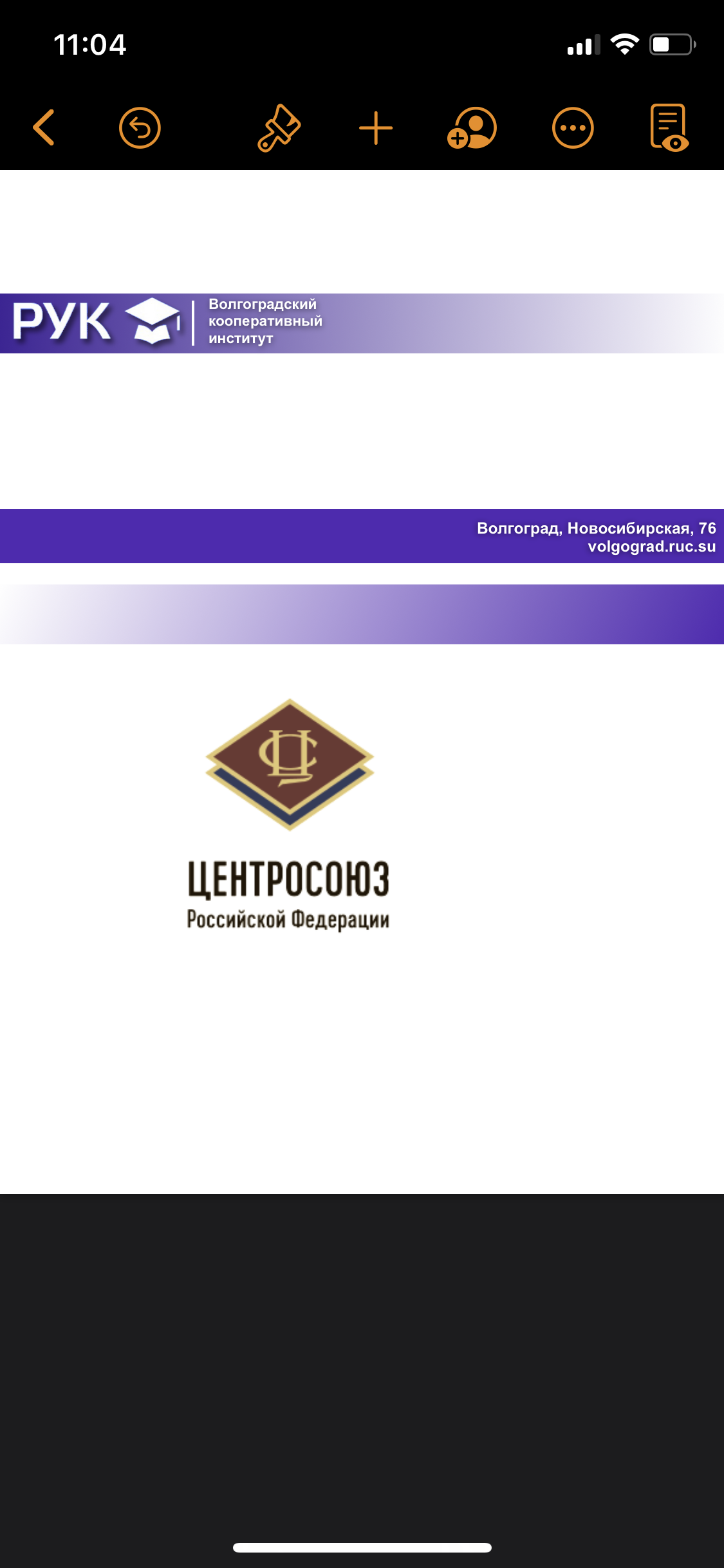 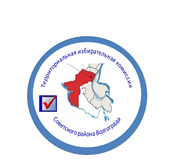 Форум молодежи и студентов «Я выбираю будущее!»
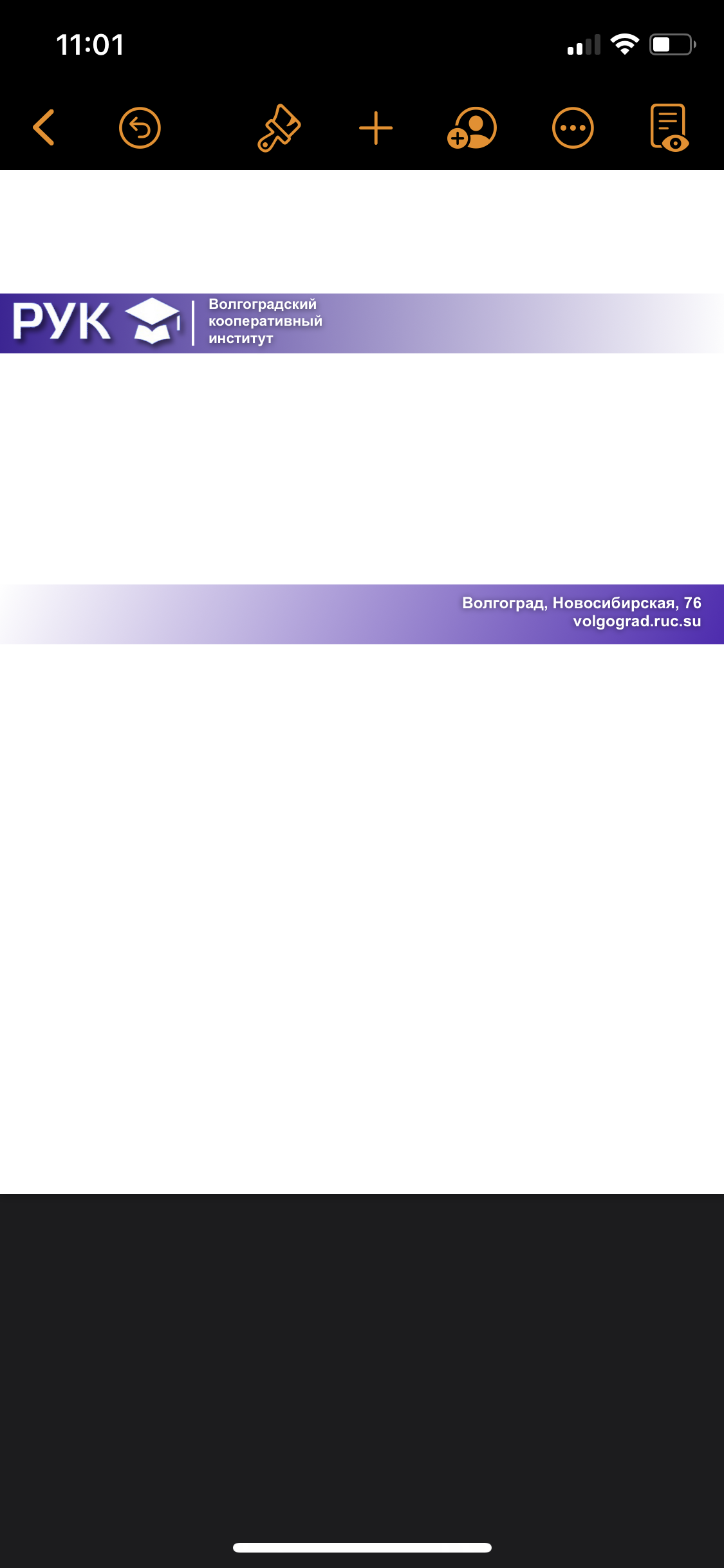 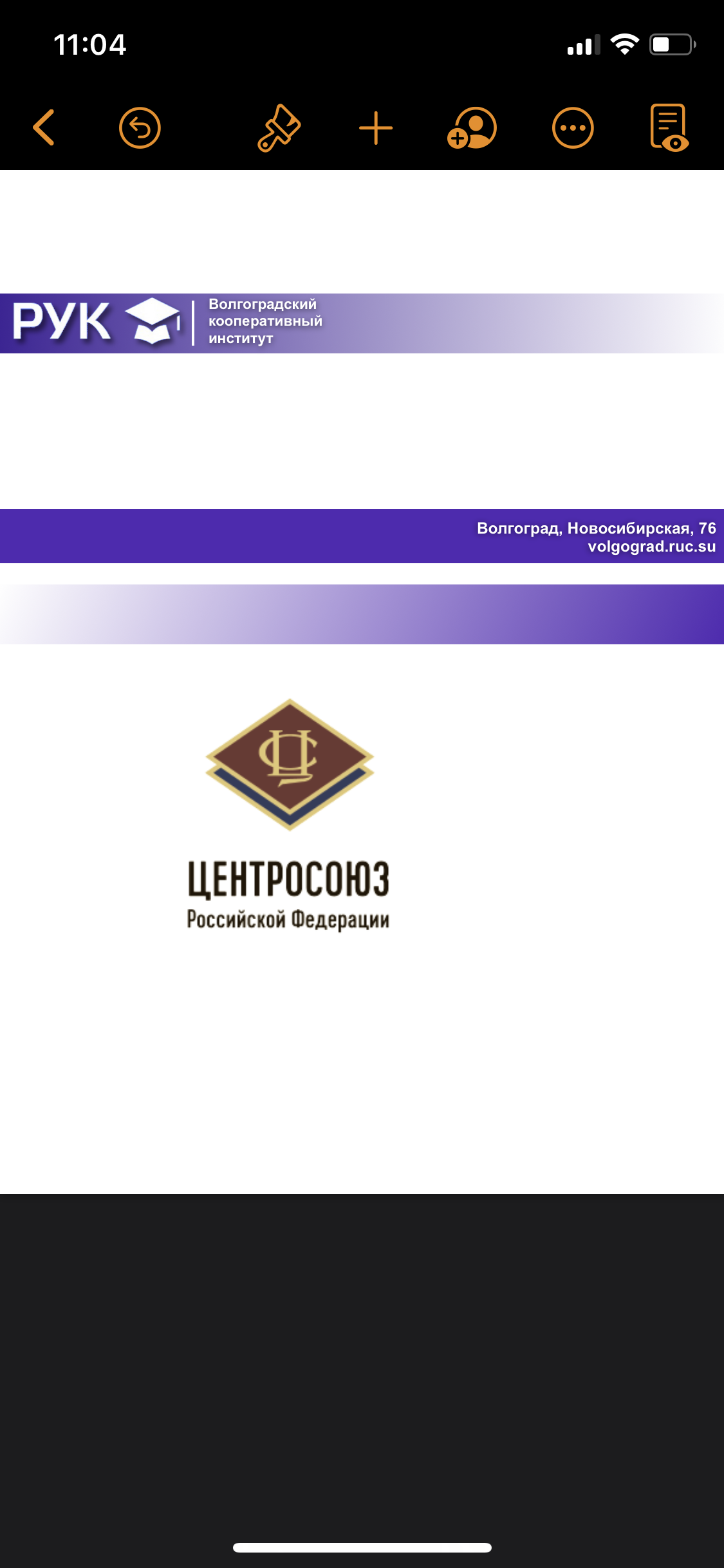 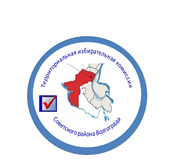 ОрганизаторыВолгоградский кооперативный институт (филиал) Российского университета кооперацииАдминистрация Советского района г.ВолгоградаТерриториальная избирательная комиссия по Советскому району г.Волгограда
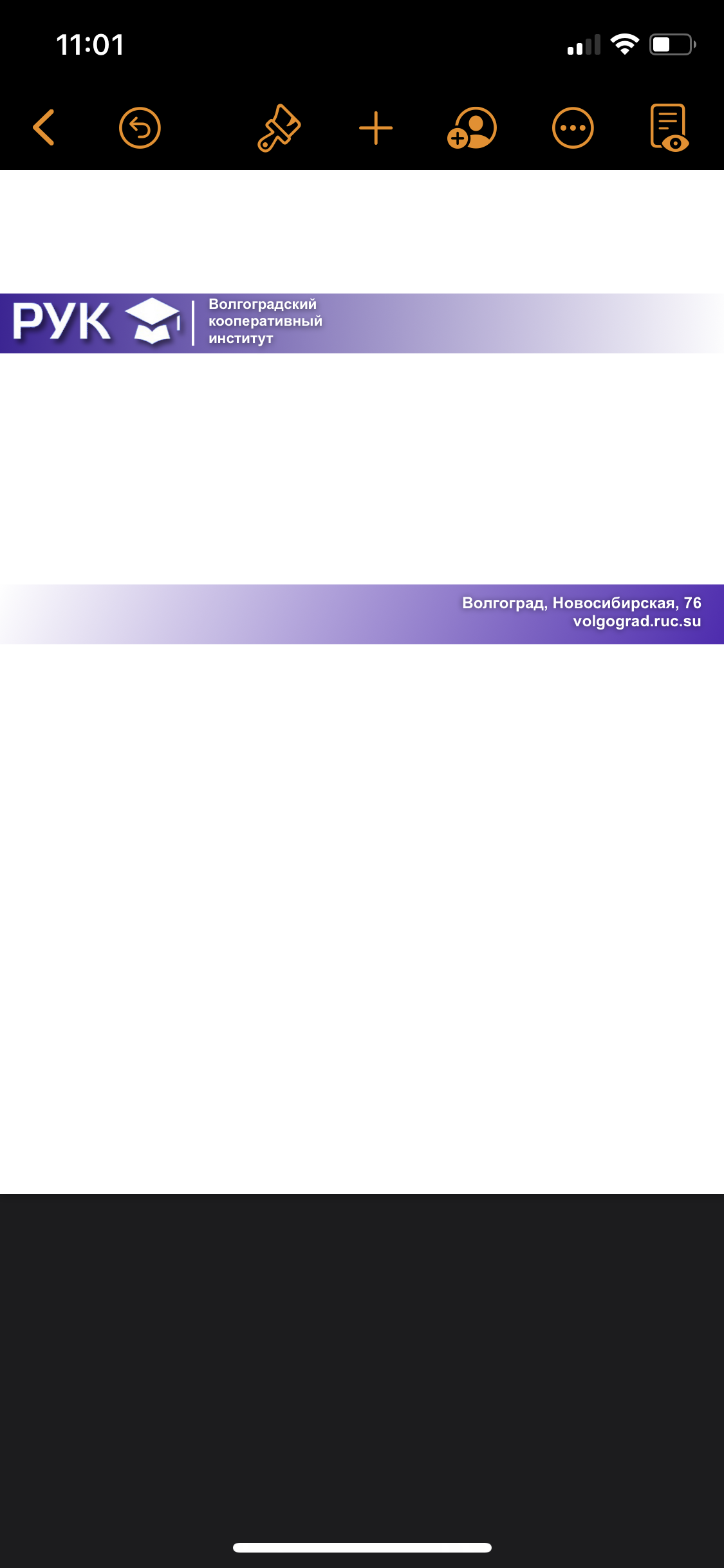 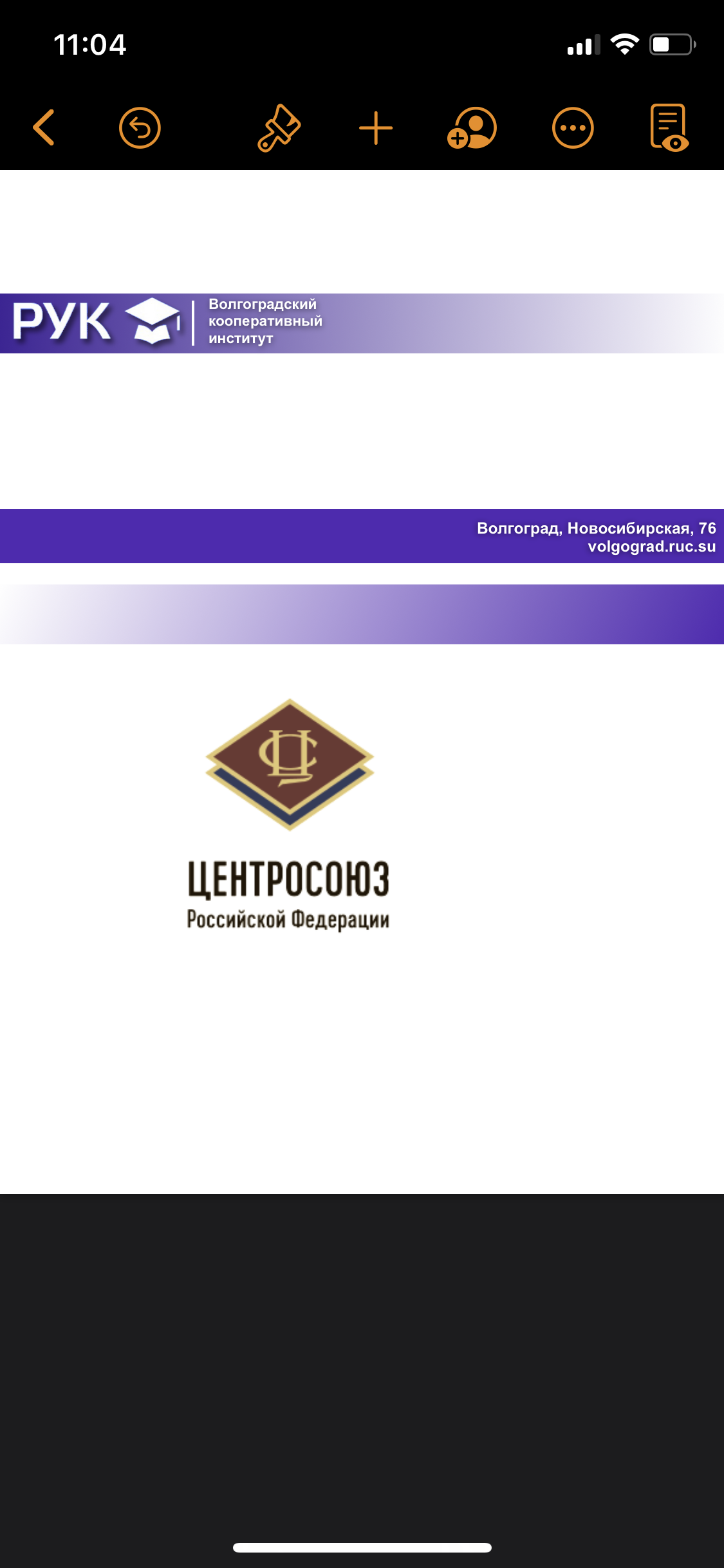 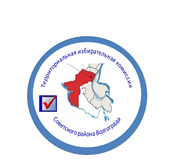 Цель проведения форума:повышения правовой, электоральной культуры молодежи, повышения уровня информированности молодых и будущих избирателей о выборах, развития познавательной активности в области избирательного права и избирательного процесса, формирования осознанного подхода молодых избирателей к осуществлению избирательных прав, гражданской ответственности, поиска и совершенствования новых форм и методов работы с молодежью.
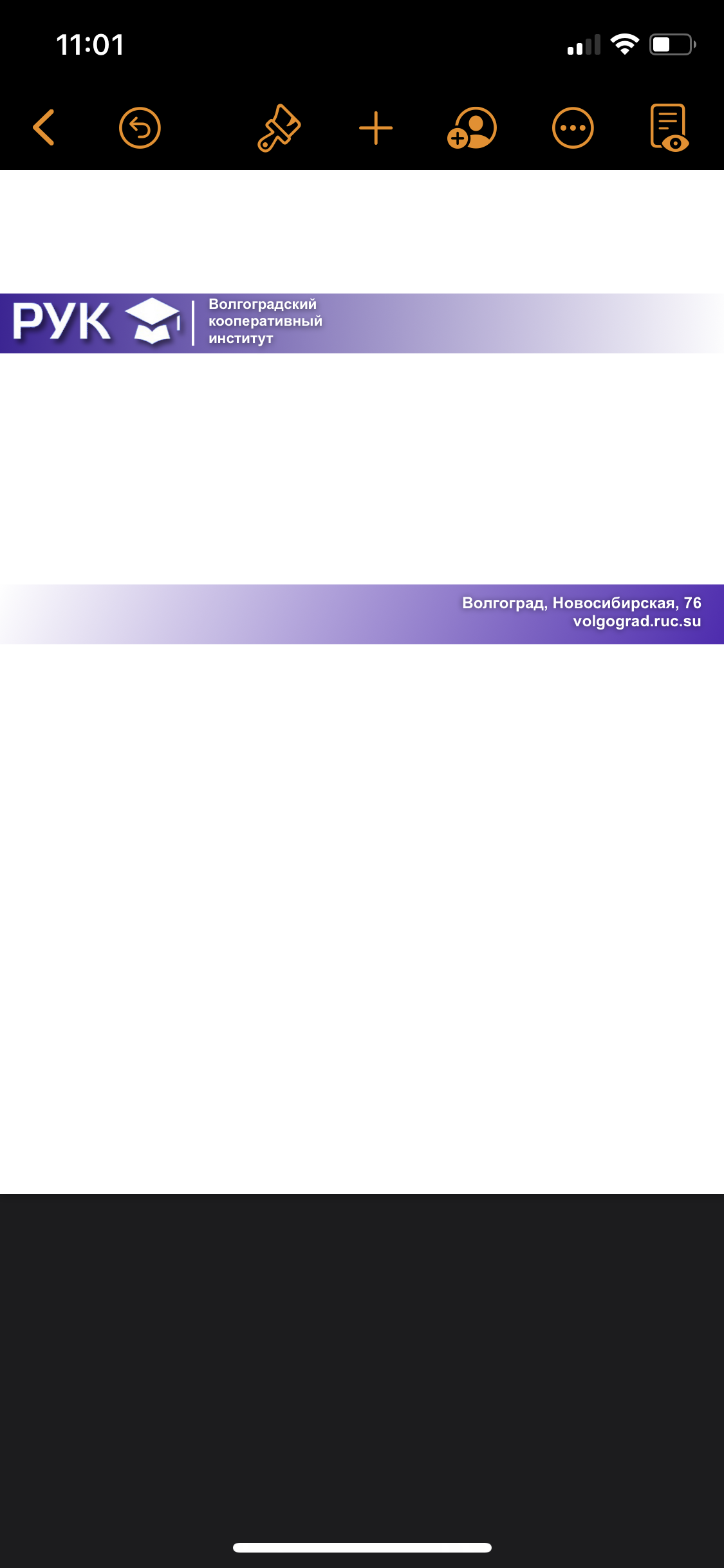 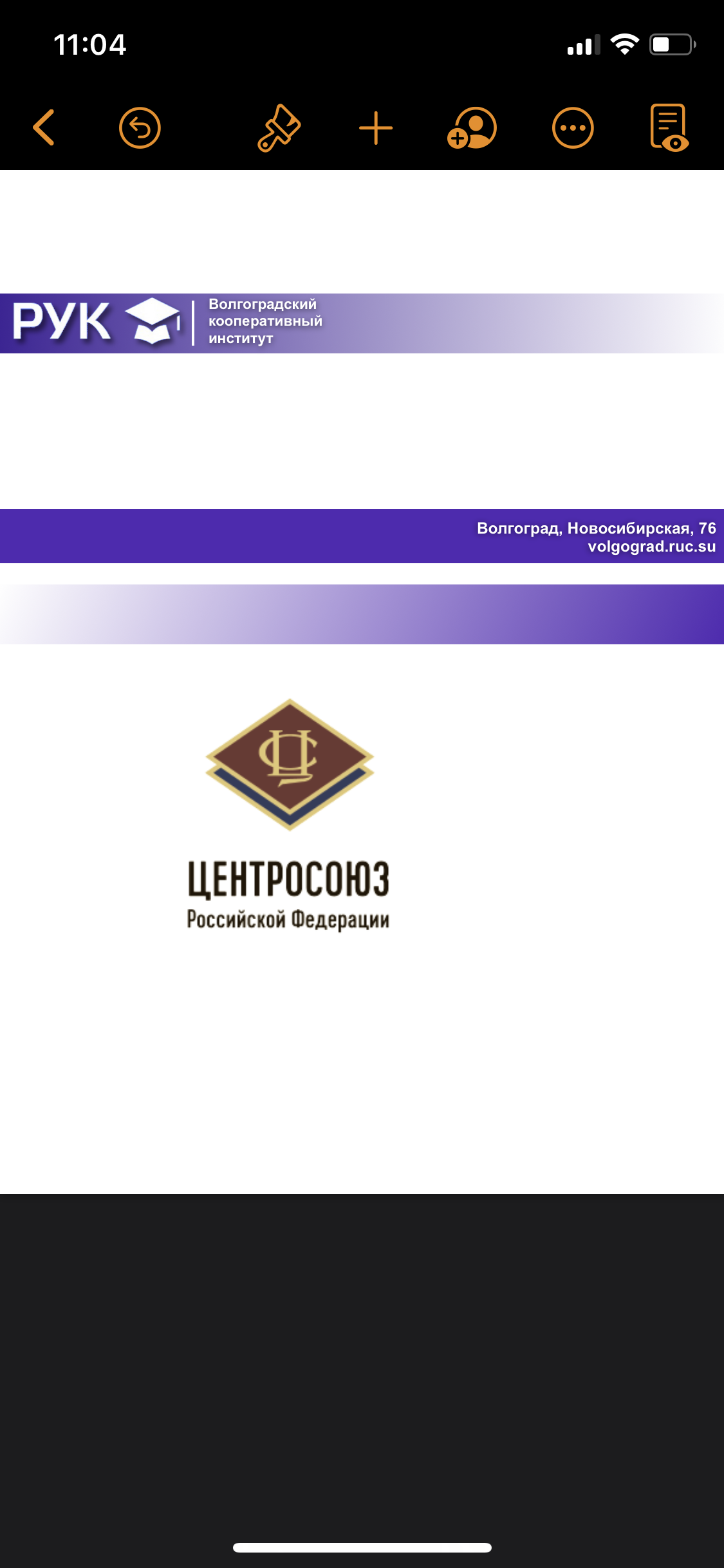 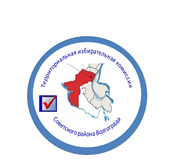 Этапы проведения форума1. Он-лайн – с 01.03.2021 по 01.05.2021 в преддверии «День молодого избирателя – 16 мая 2021» 2. Оф-лайн 10 сентября 2021 года в преддверии «Единый день голосования – 19 сентября 2021»
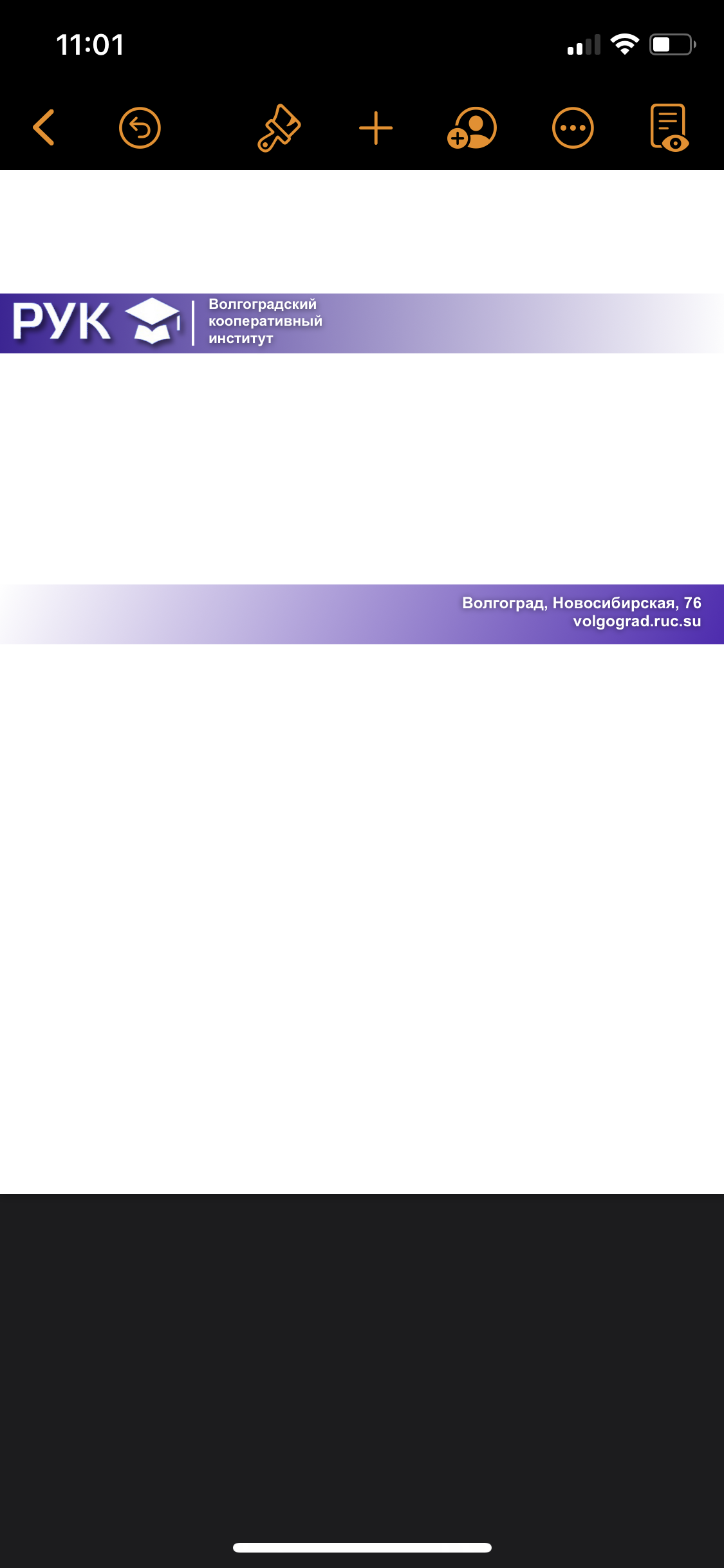 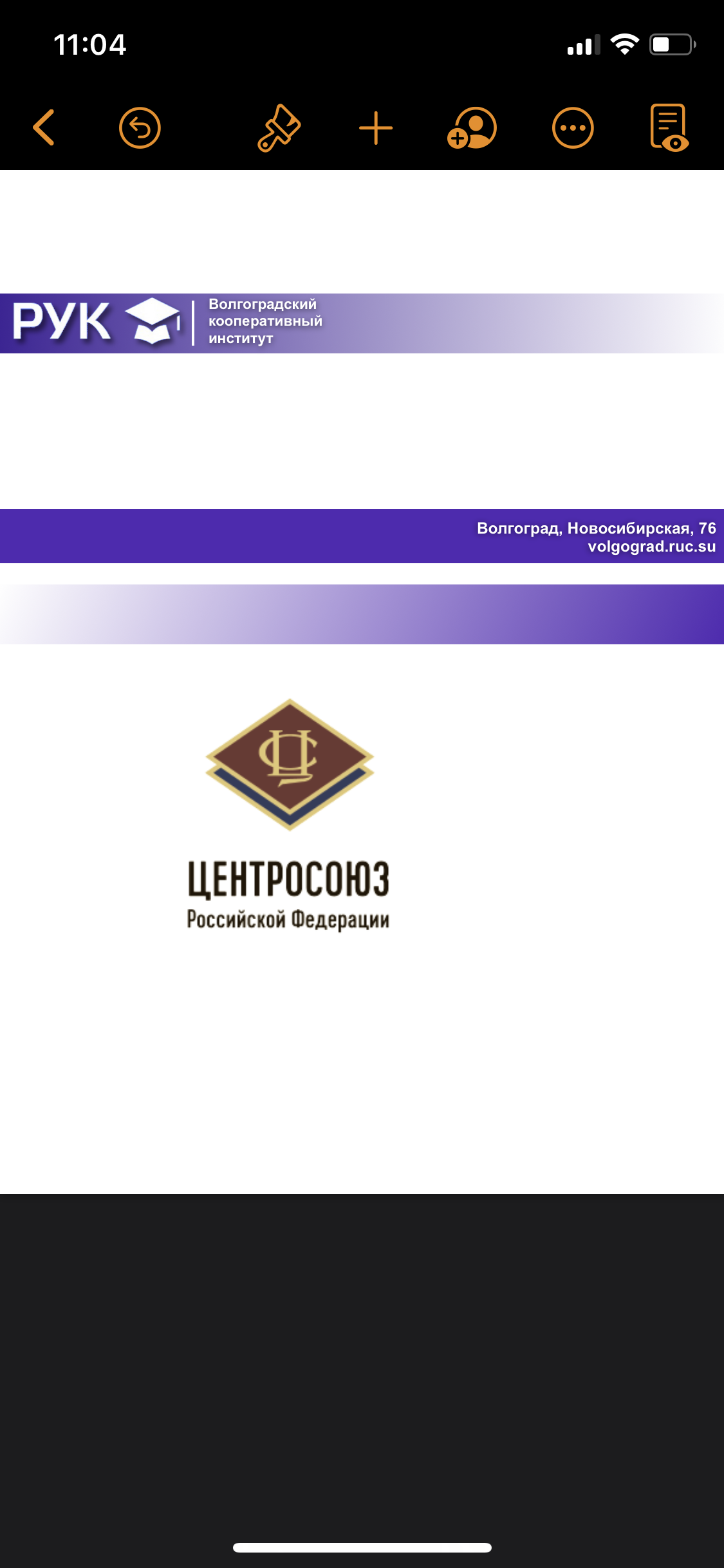 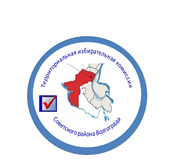 Участники форума:- обучающиеся 9-11 классовмуниципальных общеобразовательных учреждений Волгограда- обучающиеся колледжей, вузов Волгограда- работающая молодежь.
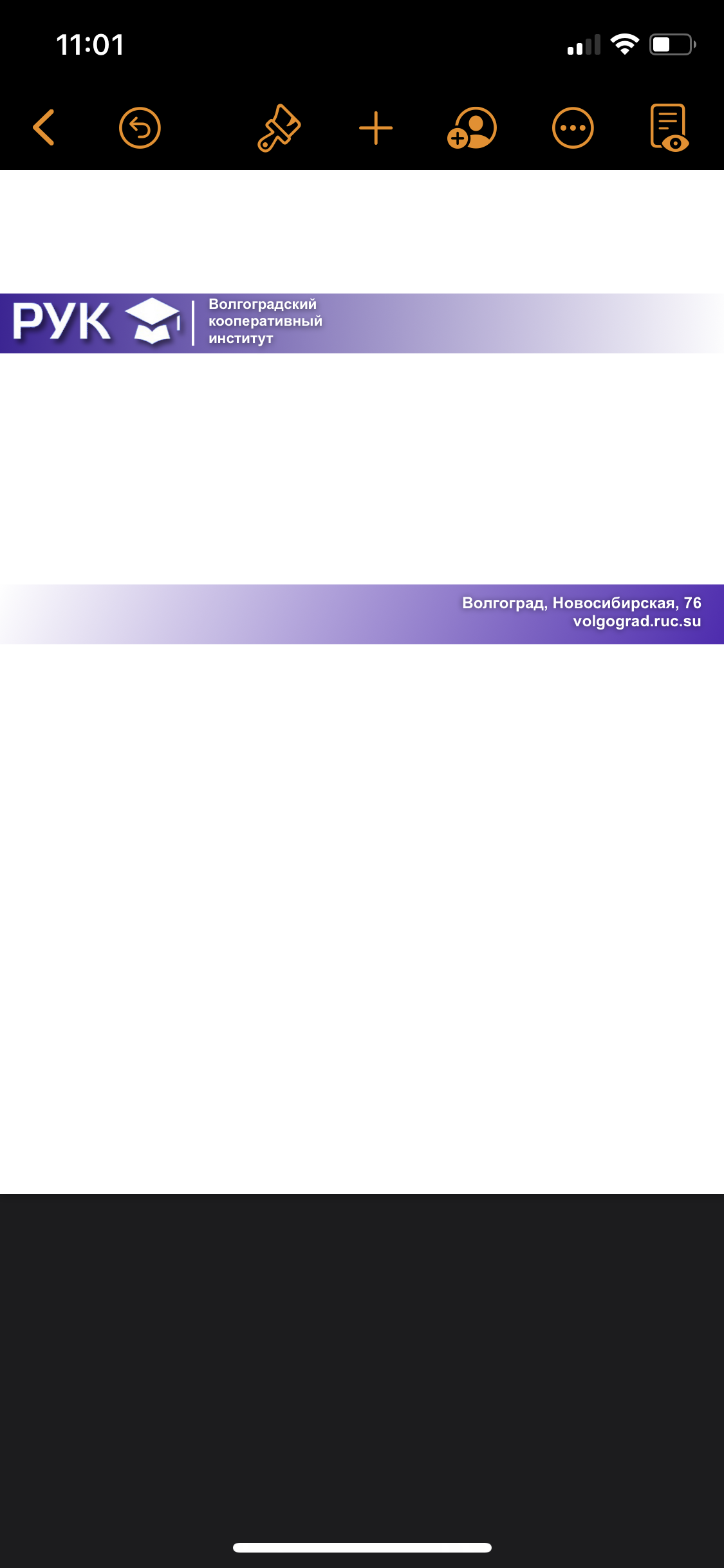 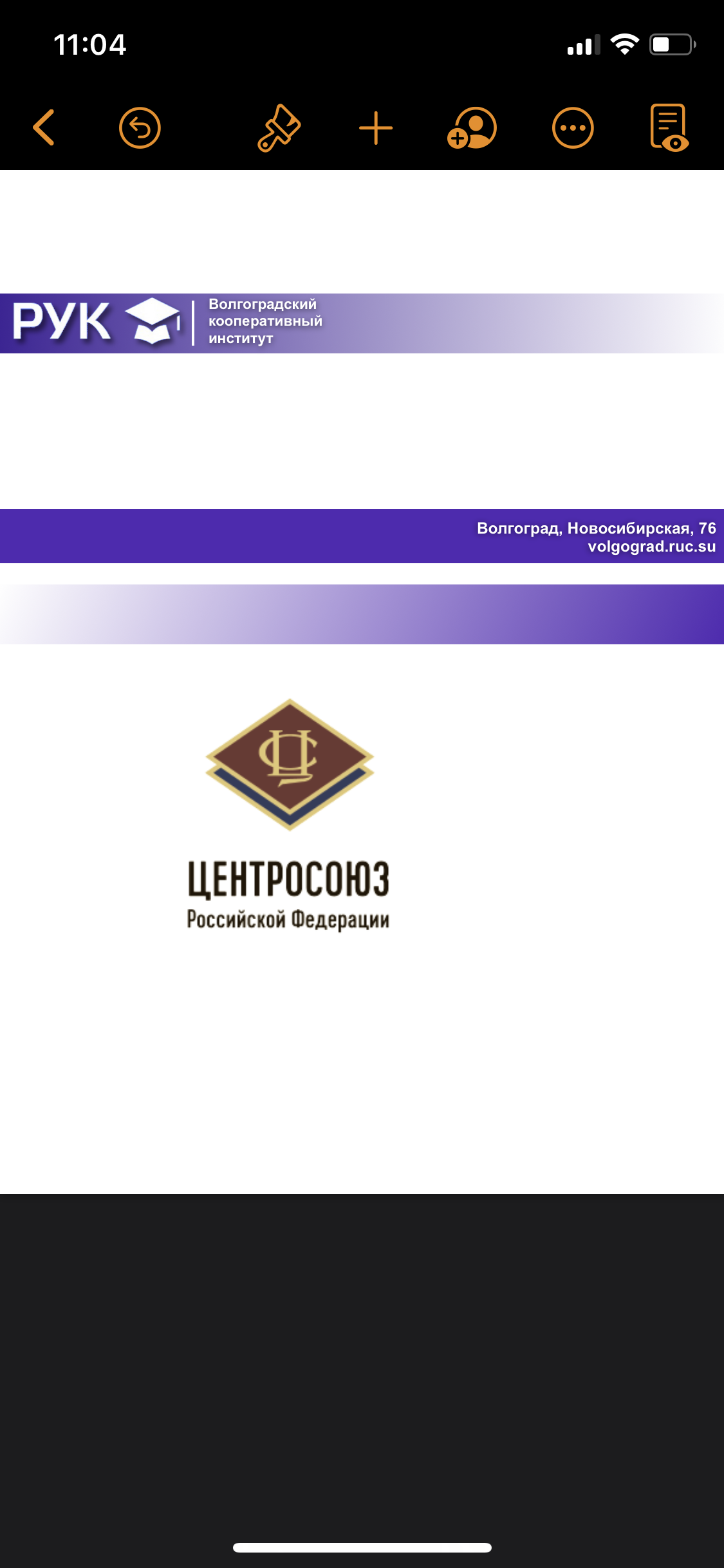 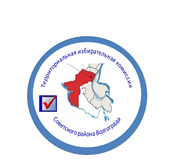 Основные мероприятия форума- он-лайн викторины по избирательному праву и процессу;- он-лайн и оф-лайн встречи учащейся и работающей молодежи с представителями органов государственной власти,  органов местного самоуправления, членами избирательных комиссий, работниками их аппаратов, представителями молодежных и детских объединений по вопросам участия молодежи в выборах;- посещение учащимися старших классов школ и студентами колледжей, вузов избирательных комиссий с целью ознакомления с их работой по организации и проведению выборов (экскурсии, дни открытых дверей) -  научно-практические конференции по вопросам участия молодежи в выборах и т.д.
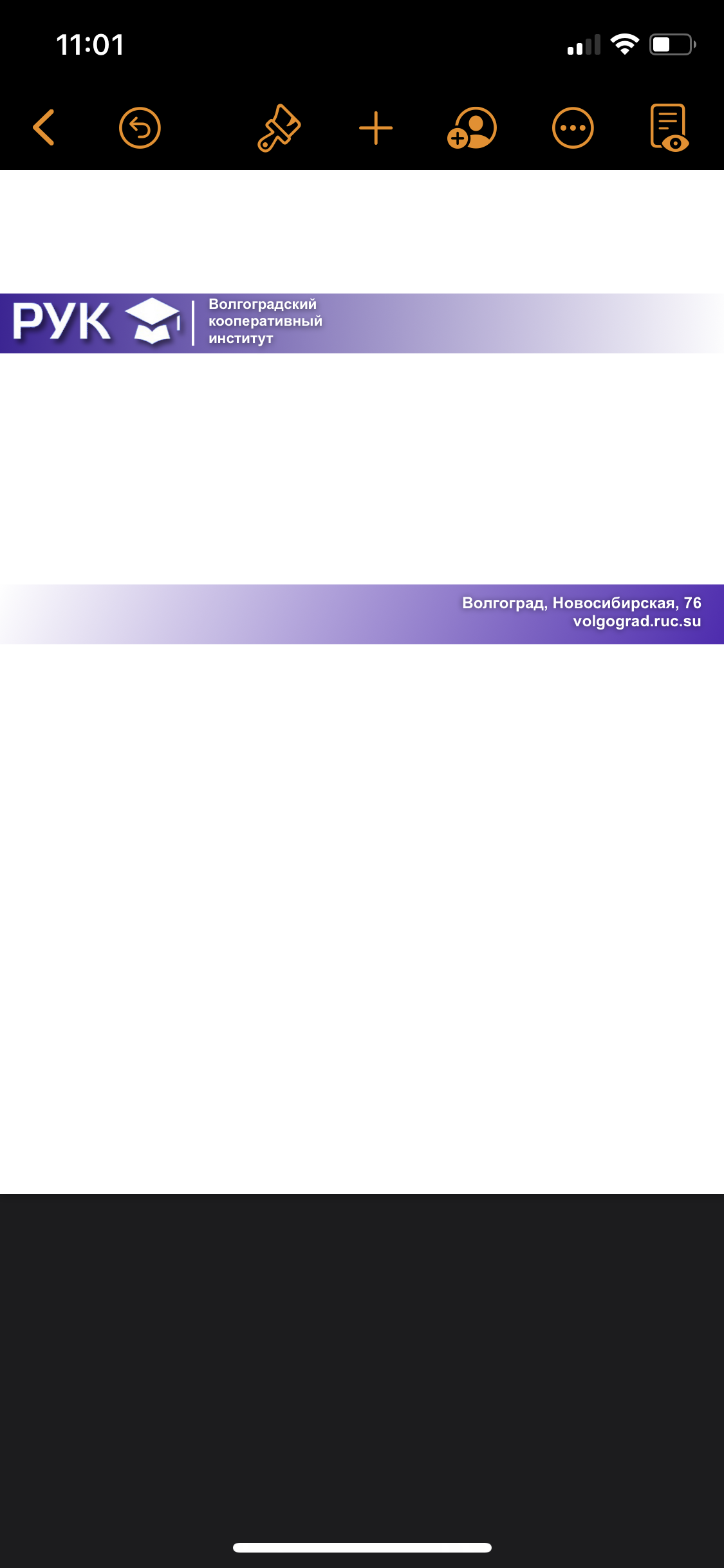 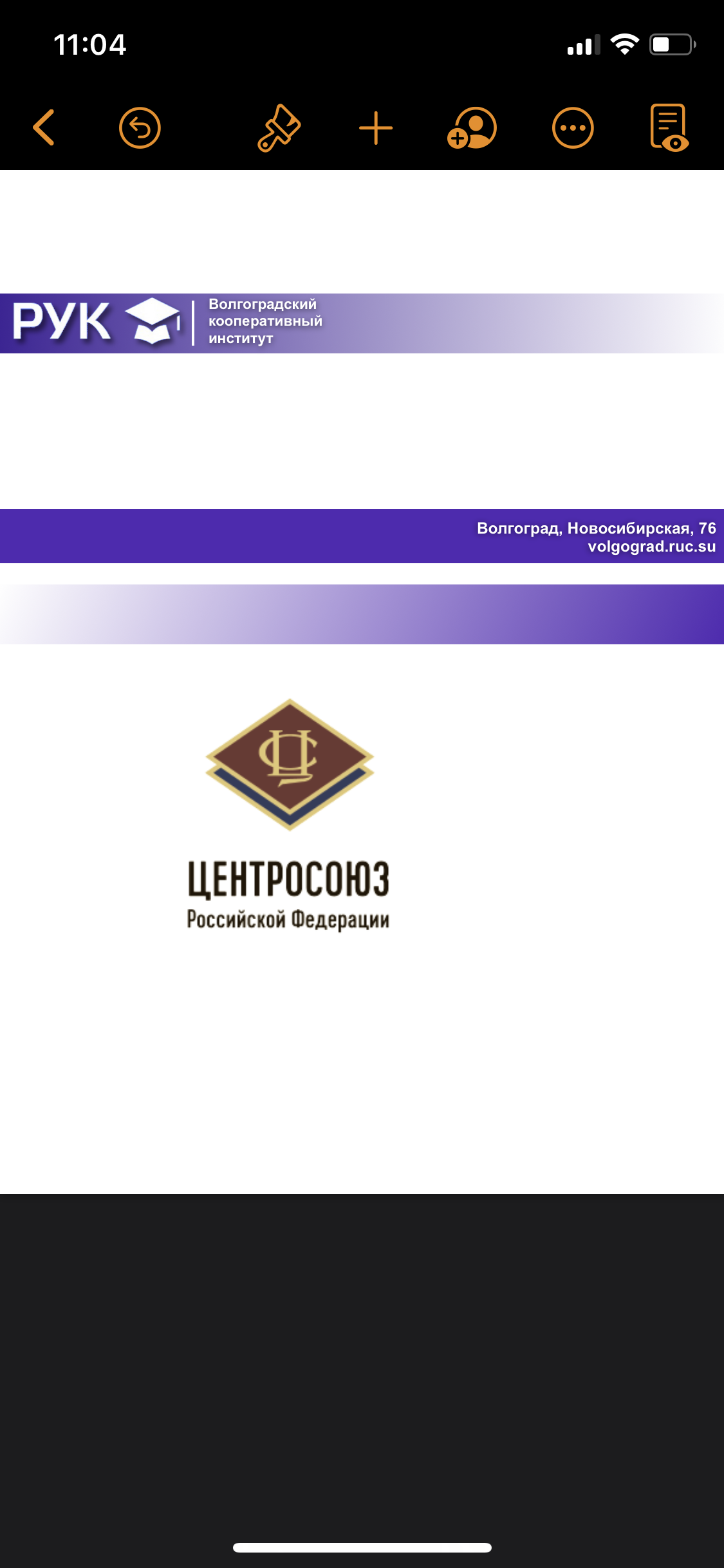 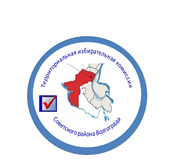 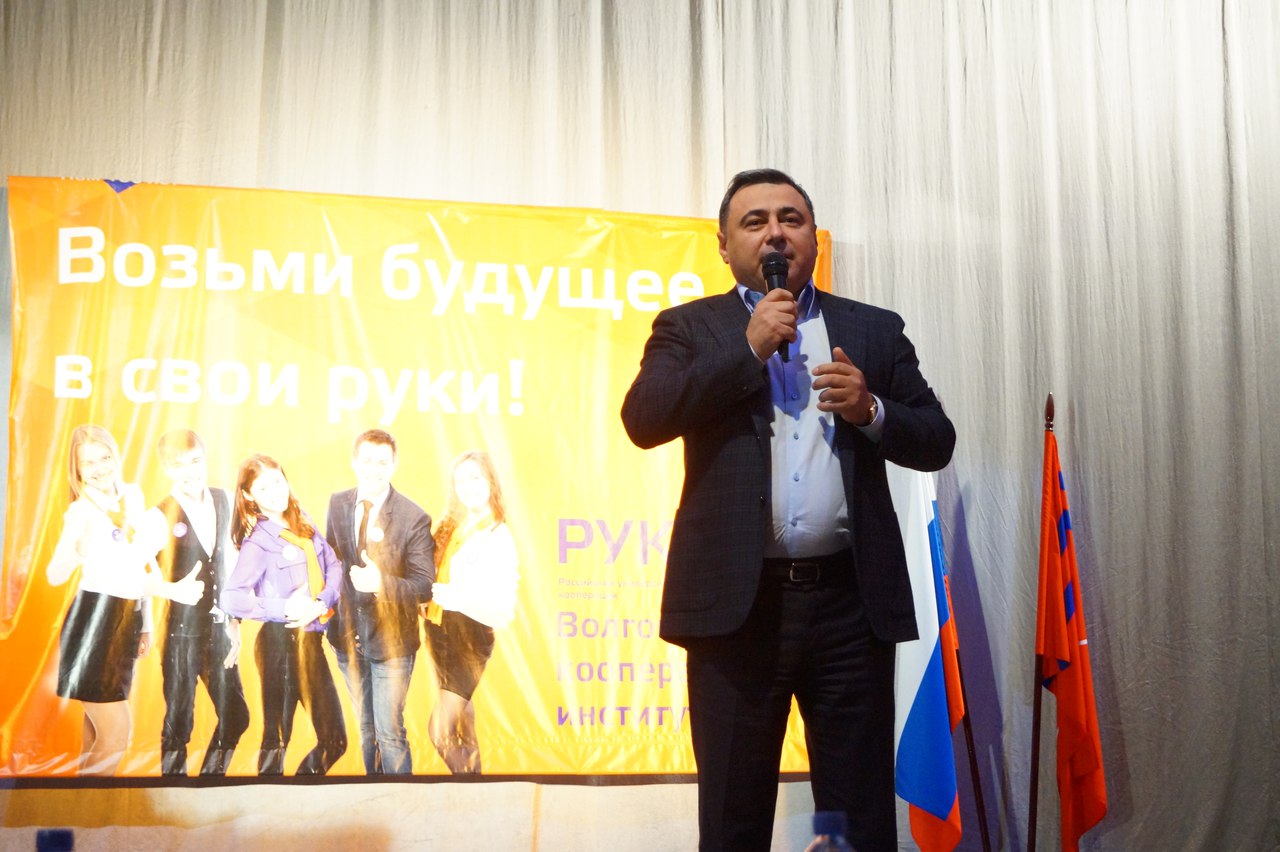 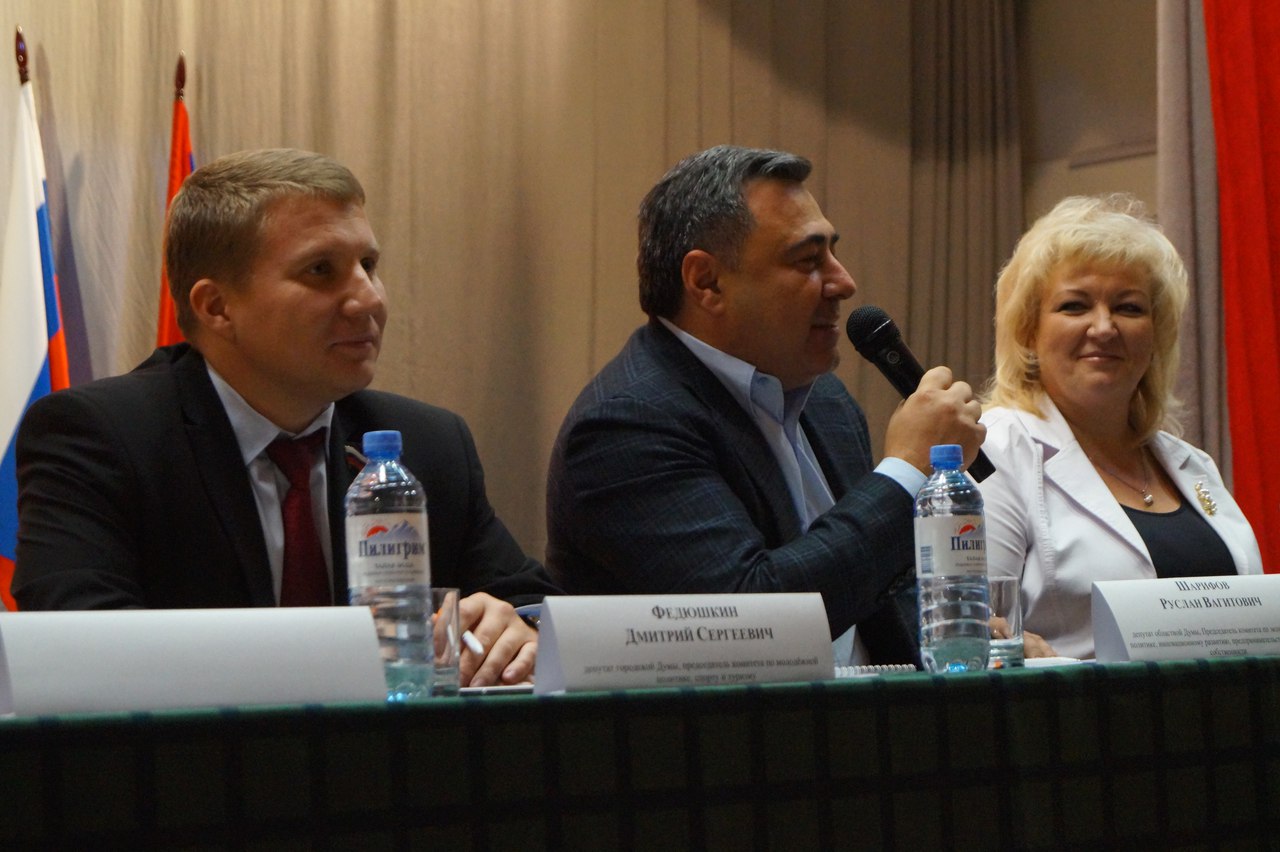 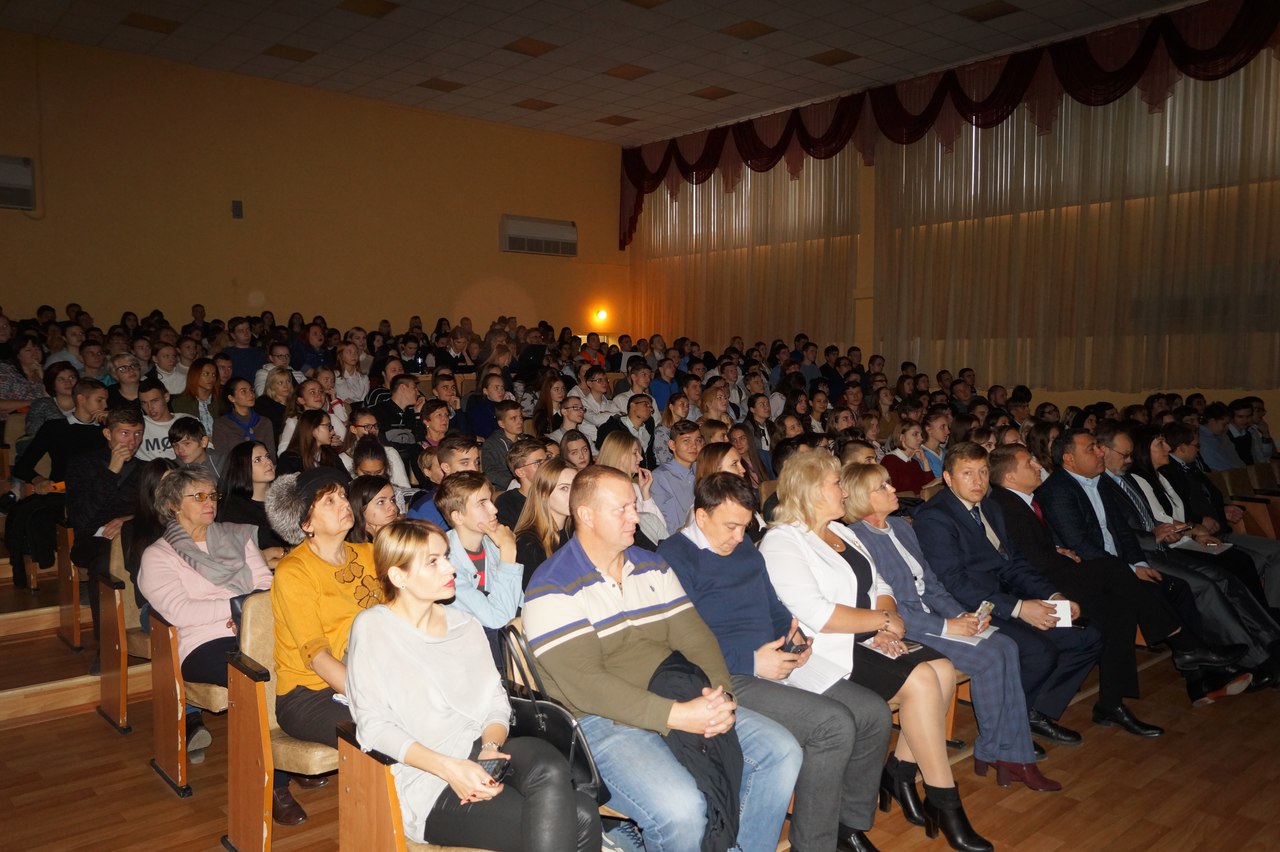 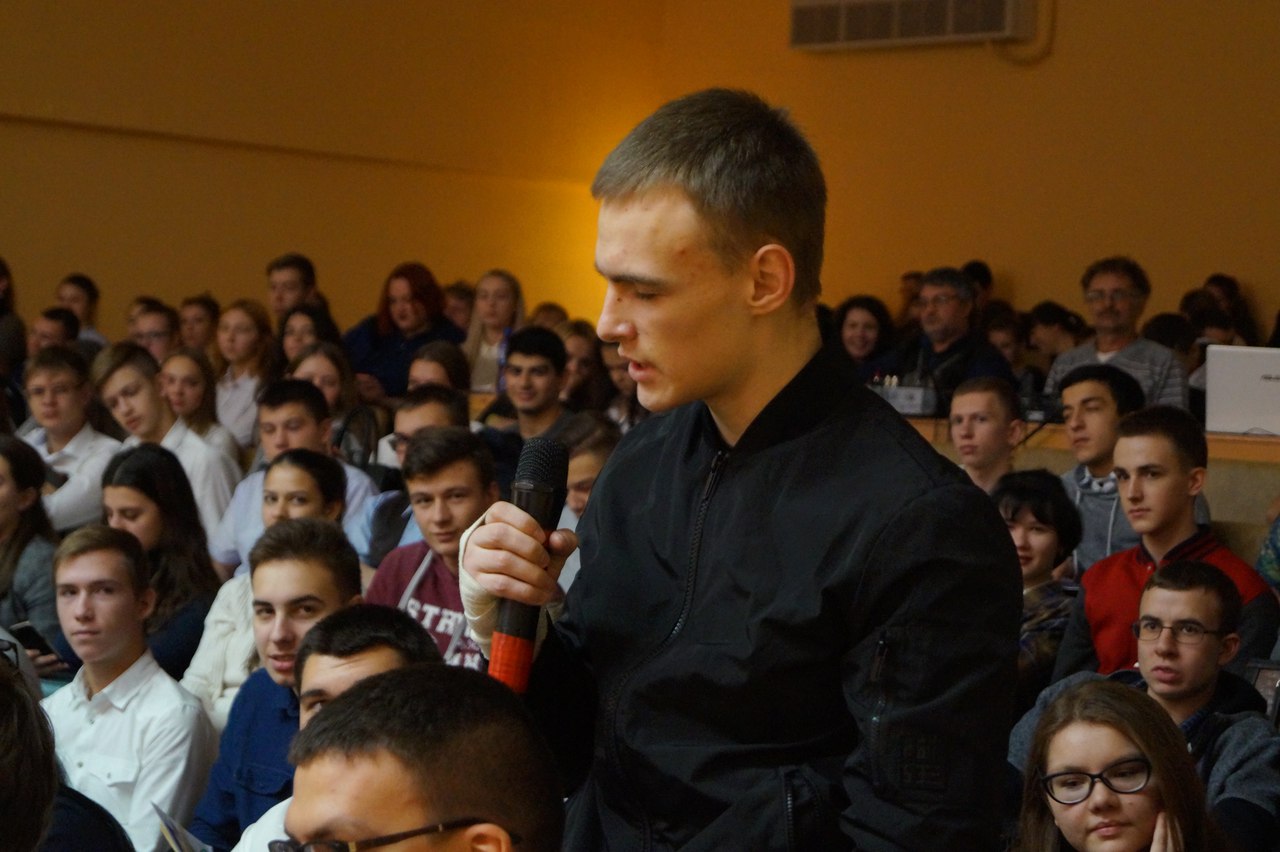 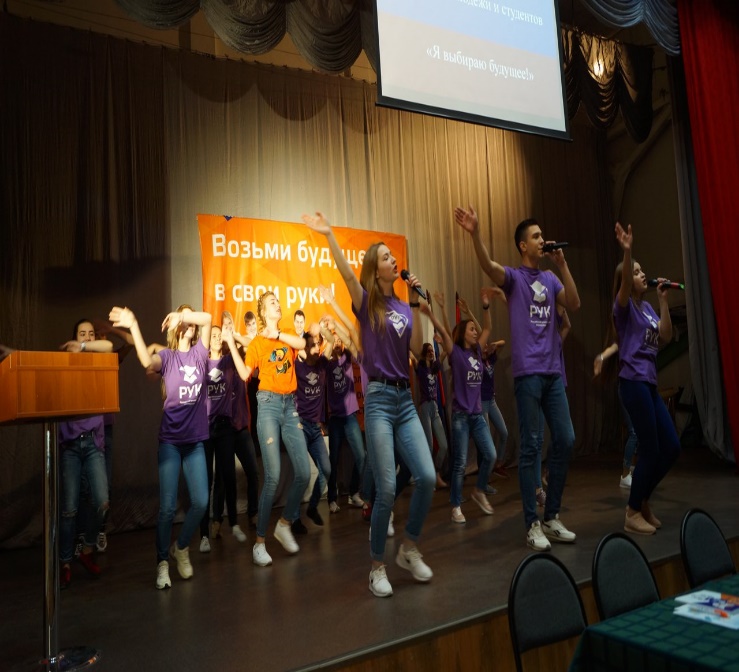 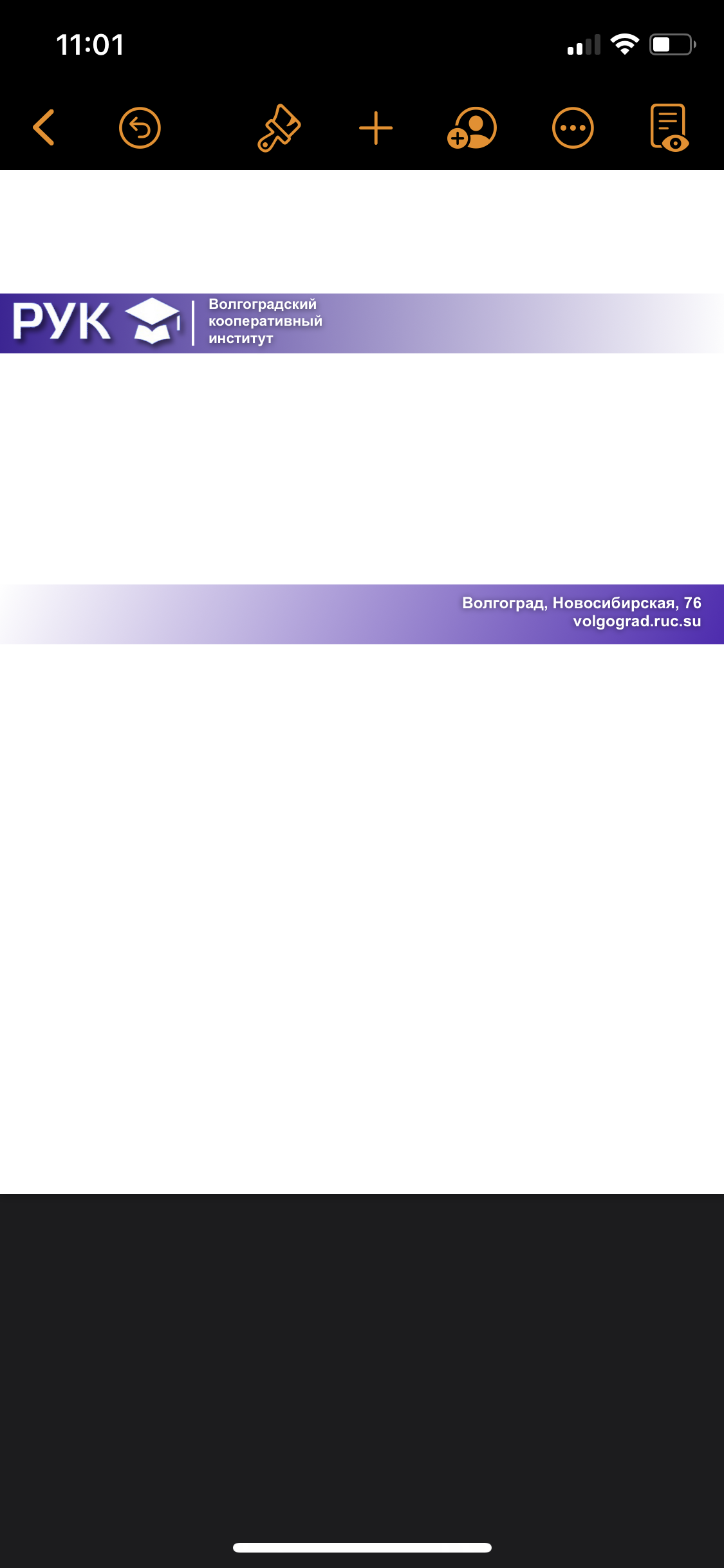 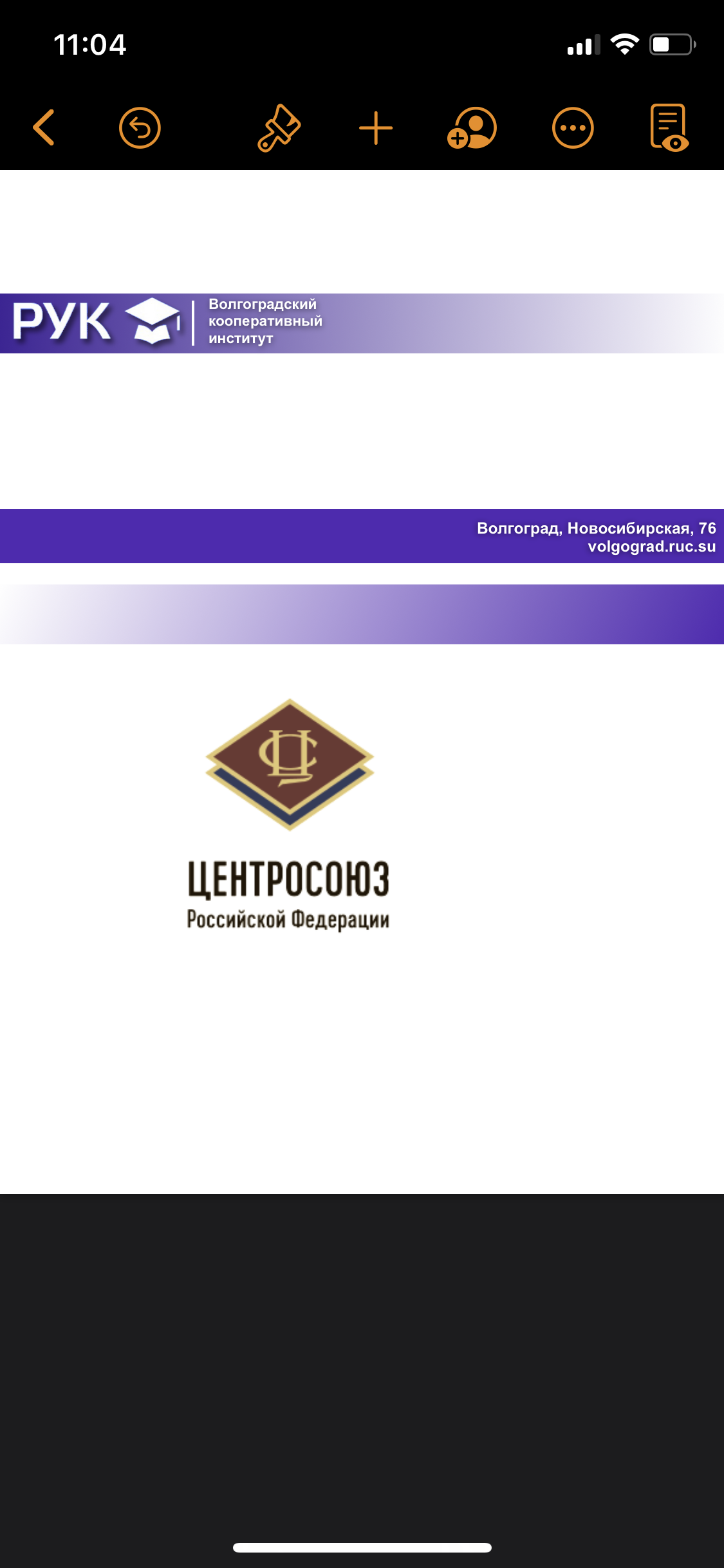 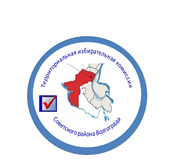 СПАСИБО ЗА ВНИМАНИЕ!
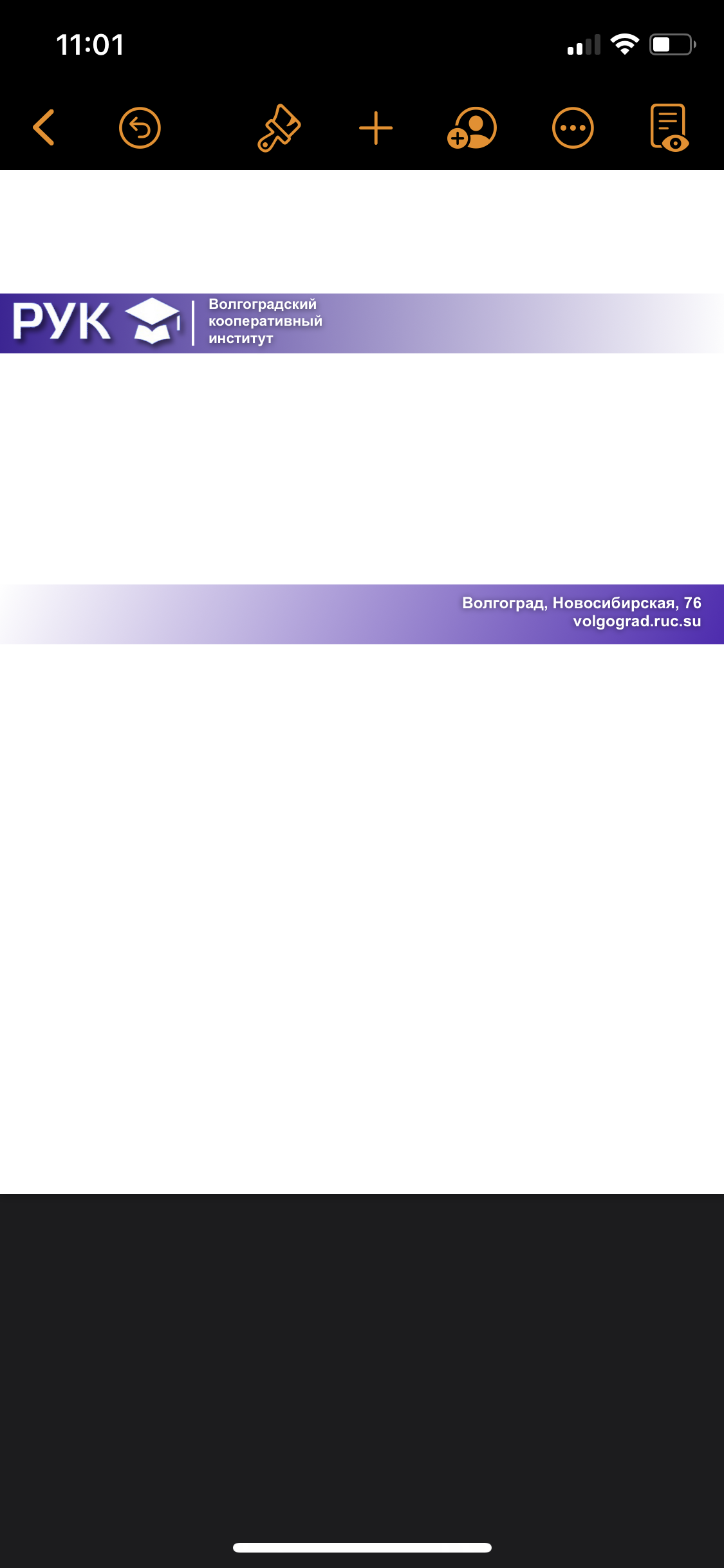